Автор – Ю.И. Тимохина, узМузыкальный  чемоданчик
Юлия Ивановна ТИМОХИНА, 
музыкальный руководитель, МБДОУ детский сад
Компенсирующего вида № 32 «Дружные ребята»,
г. Старый Оскол, Белгородская область
ИЗУЧАЕМ НОТНУЮ ГРАМОТУ
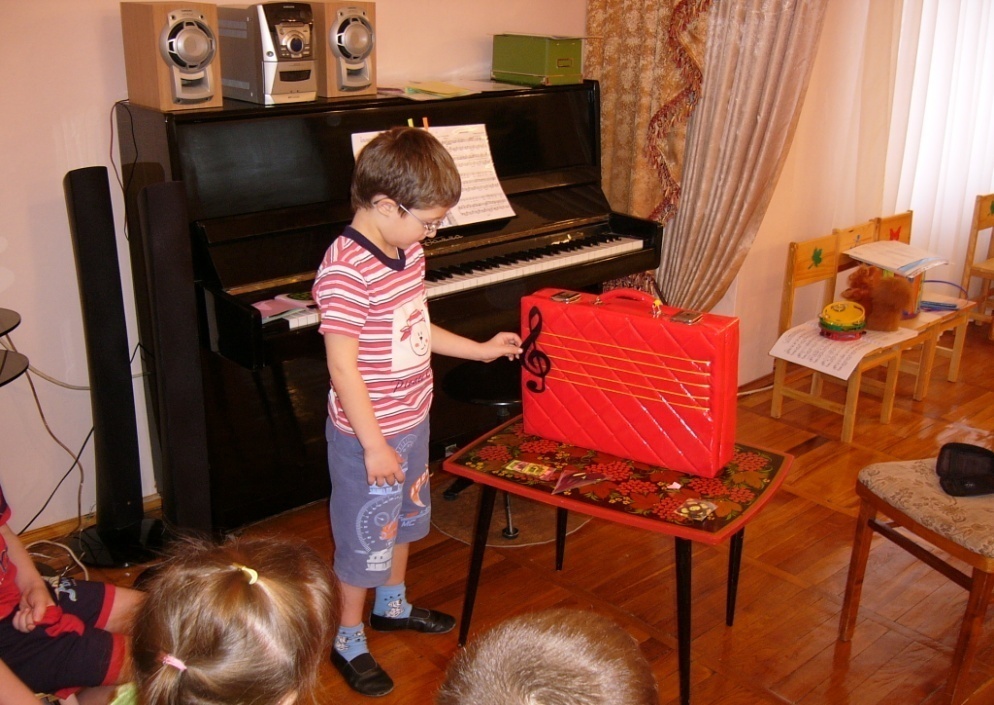 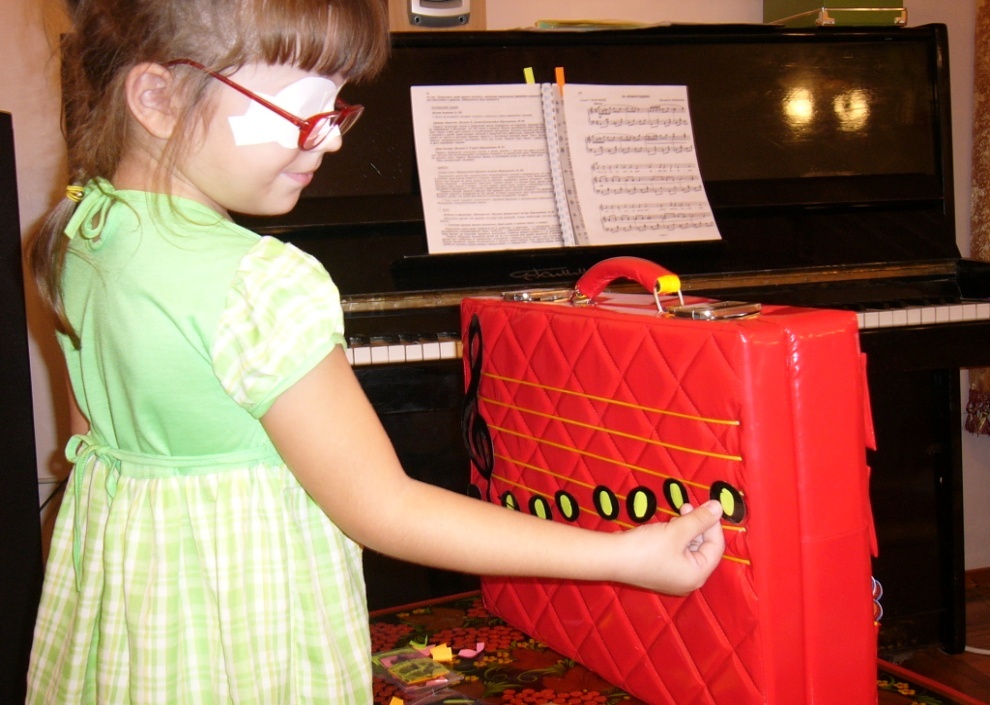 ВЕСЁЛЫЕ НОТКИ
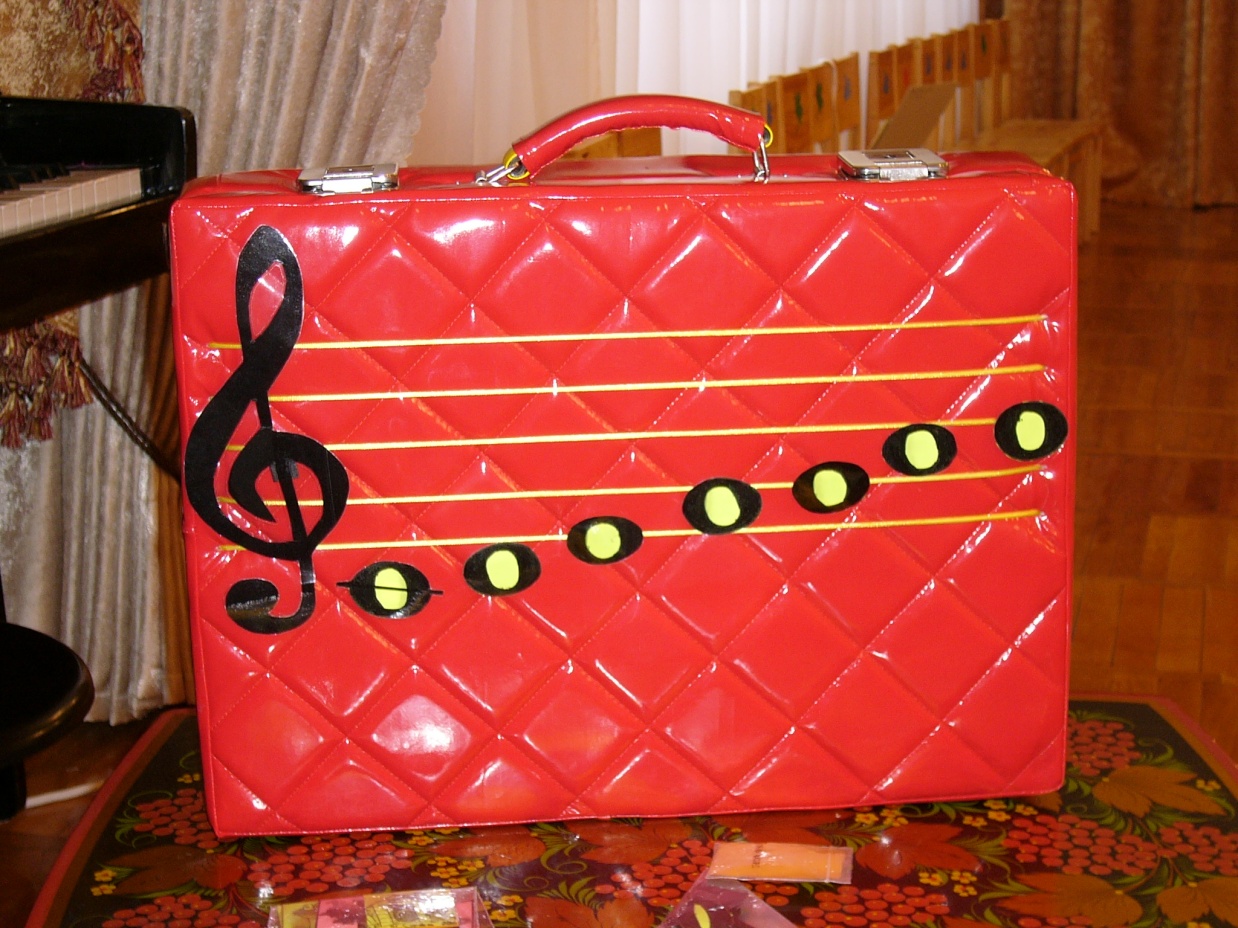 ОТГАДАЙ, НА ЧЁМ ИГРАЮ
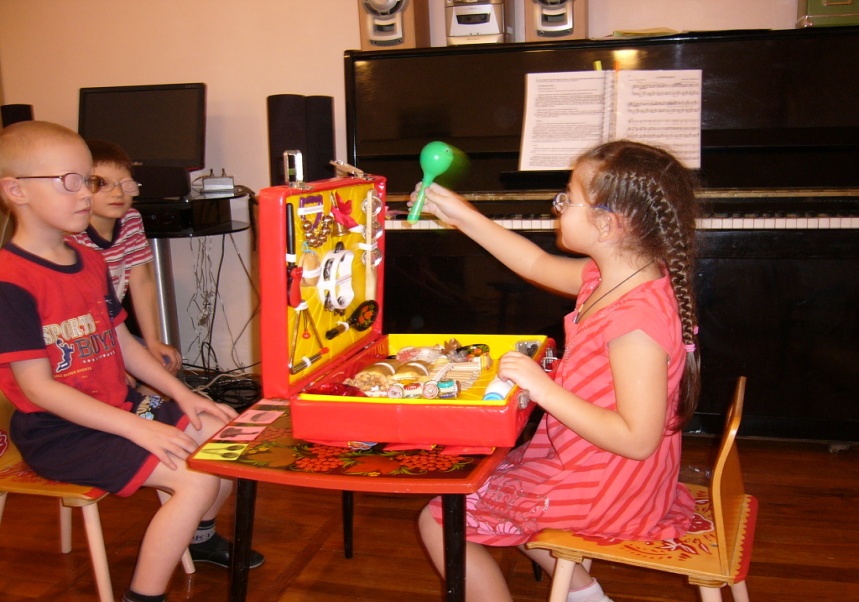 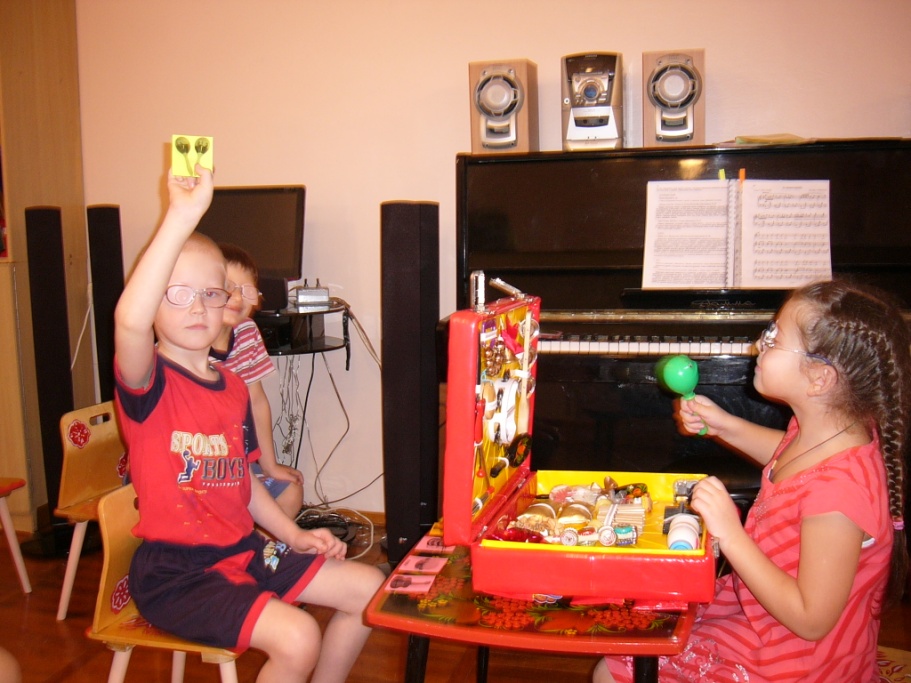 МОДЕЛИРОВАНИЕ 
РИТМА И ВЫСОТЫ
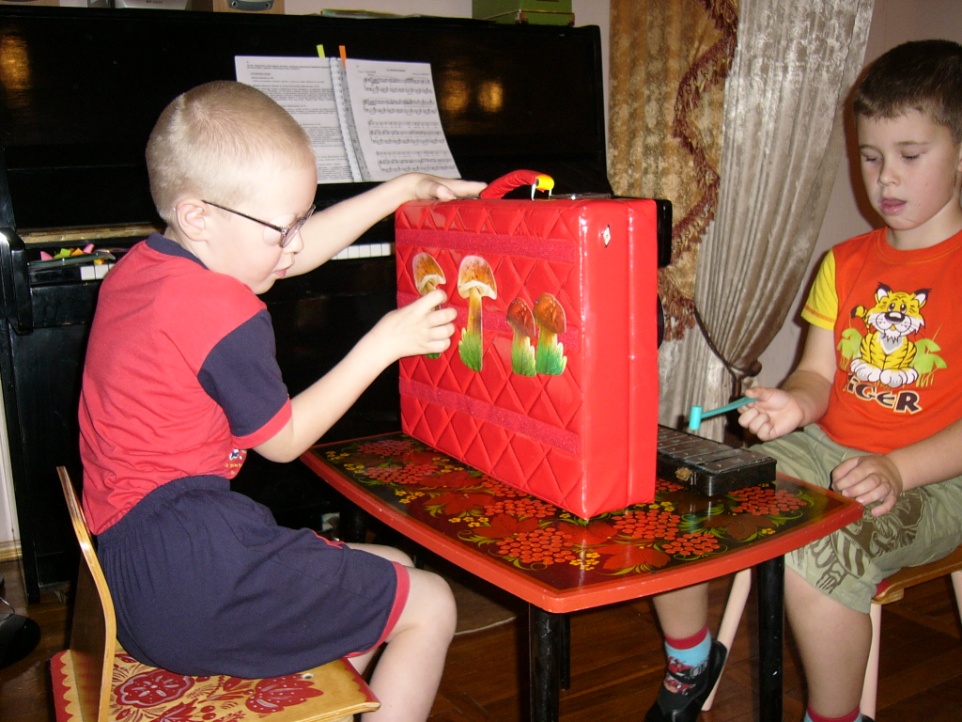 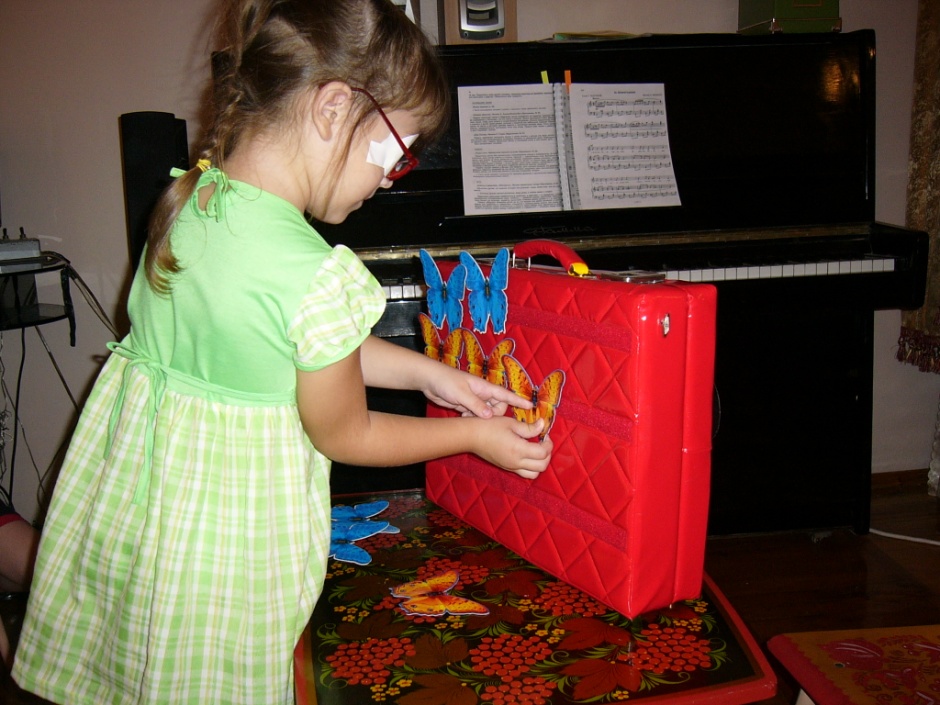 УГАДАЙ, КТО ПОЁТ
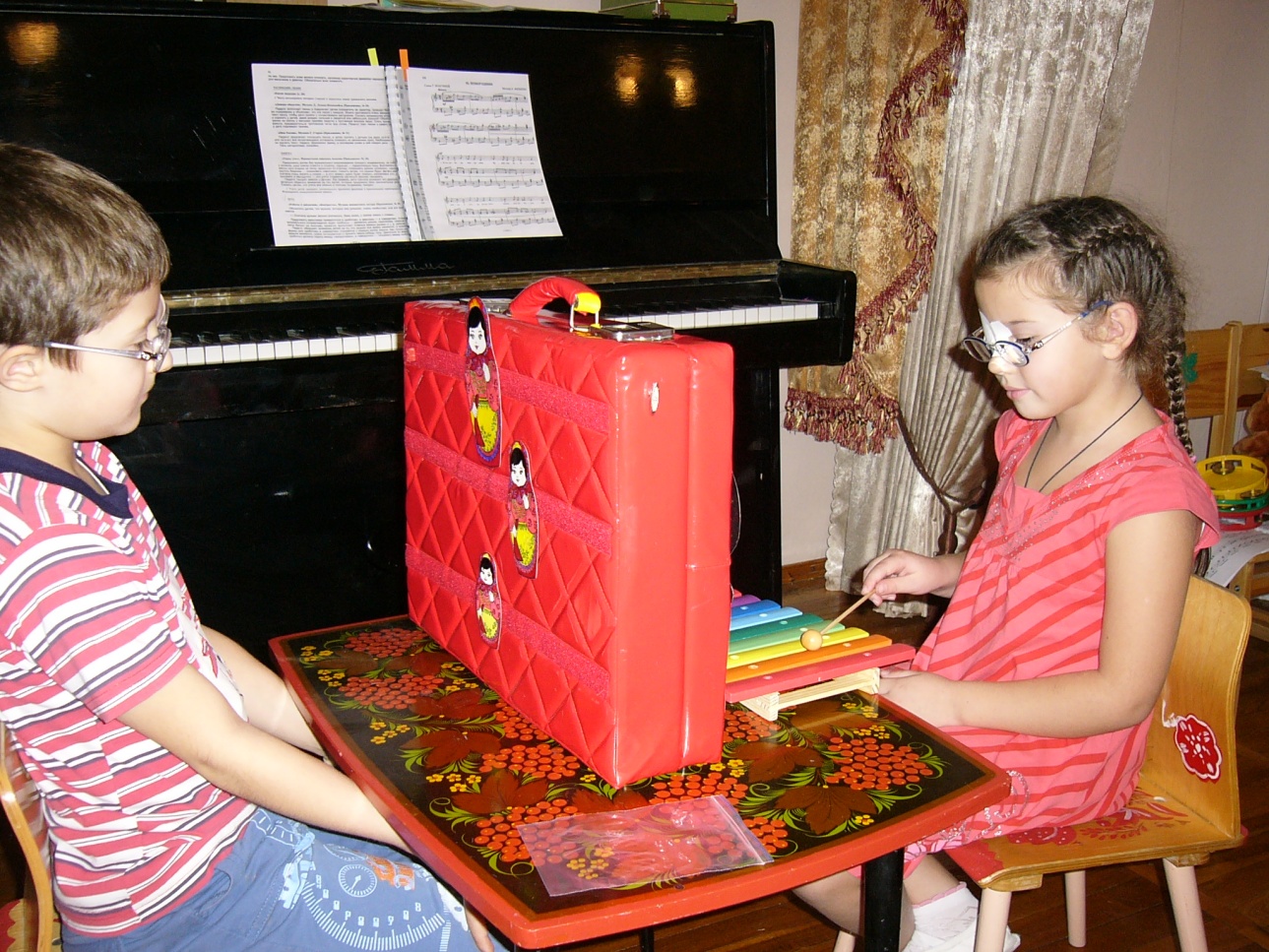 ИГРАЕМ И ПОЁМ
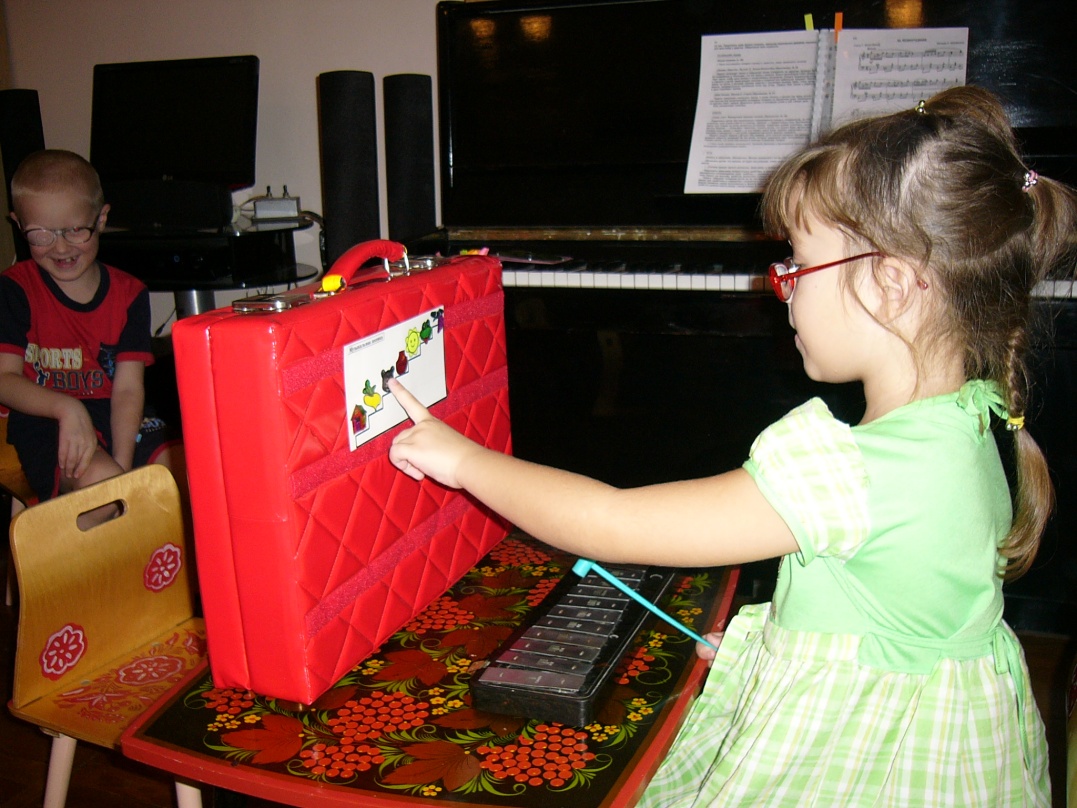 АХ, КАКОЕ ЧУДО!
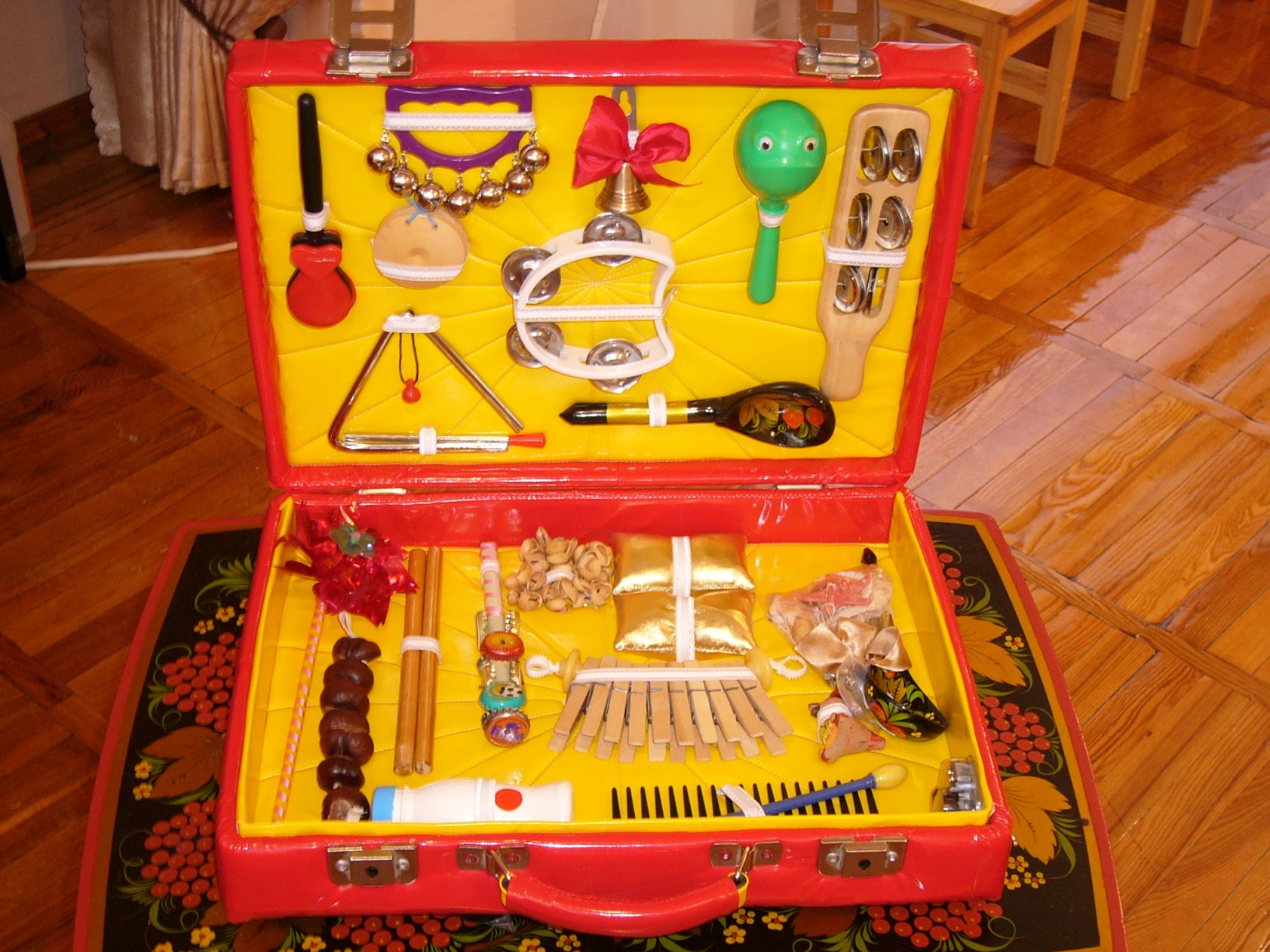 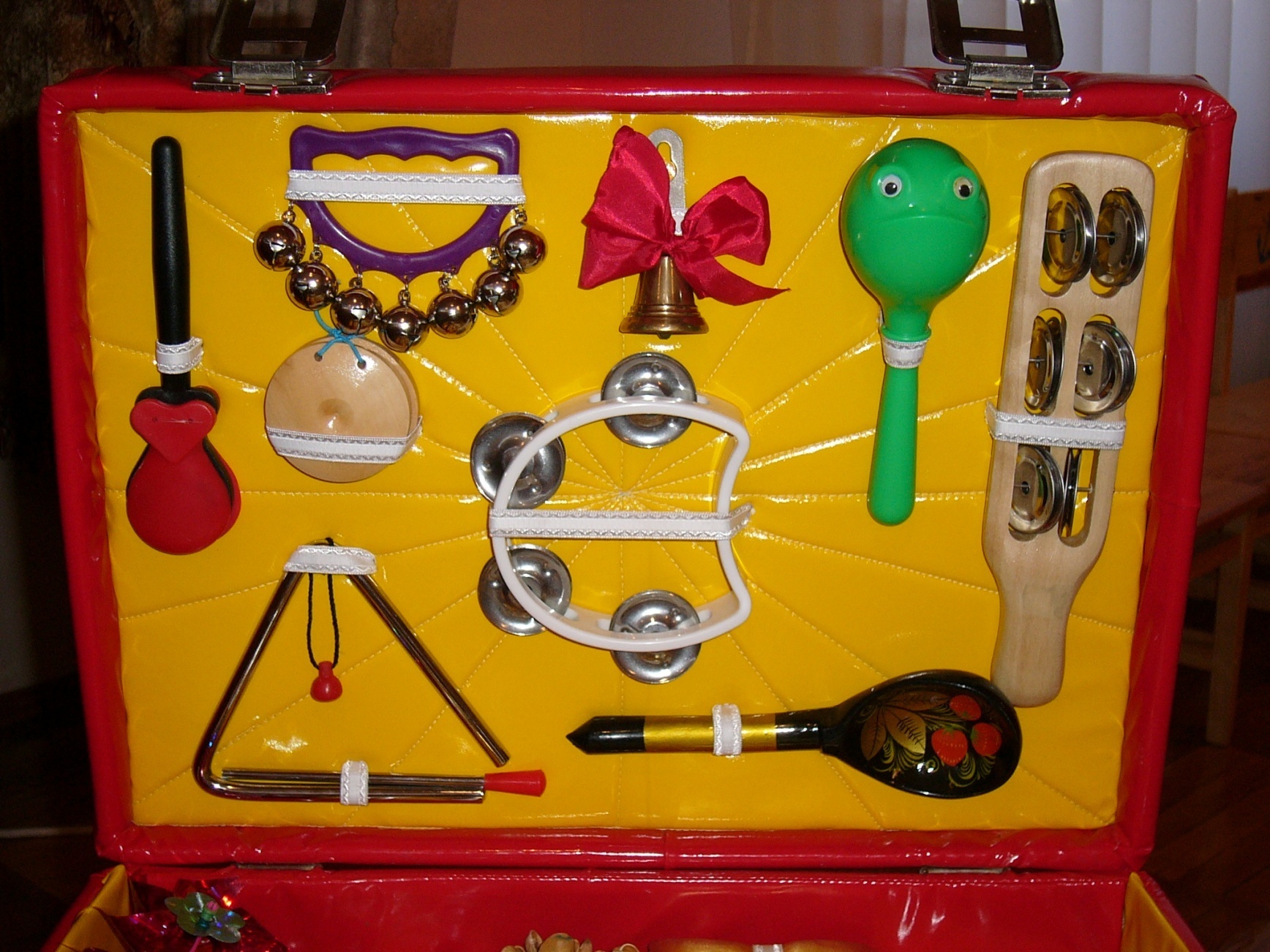 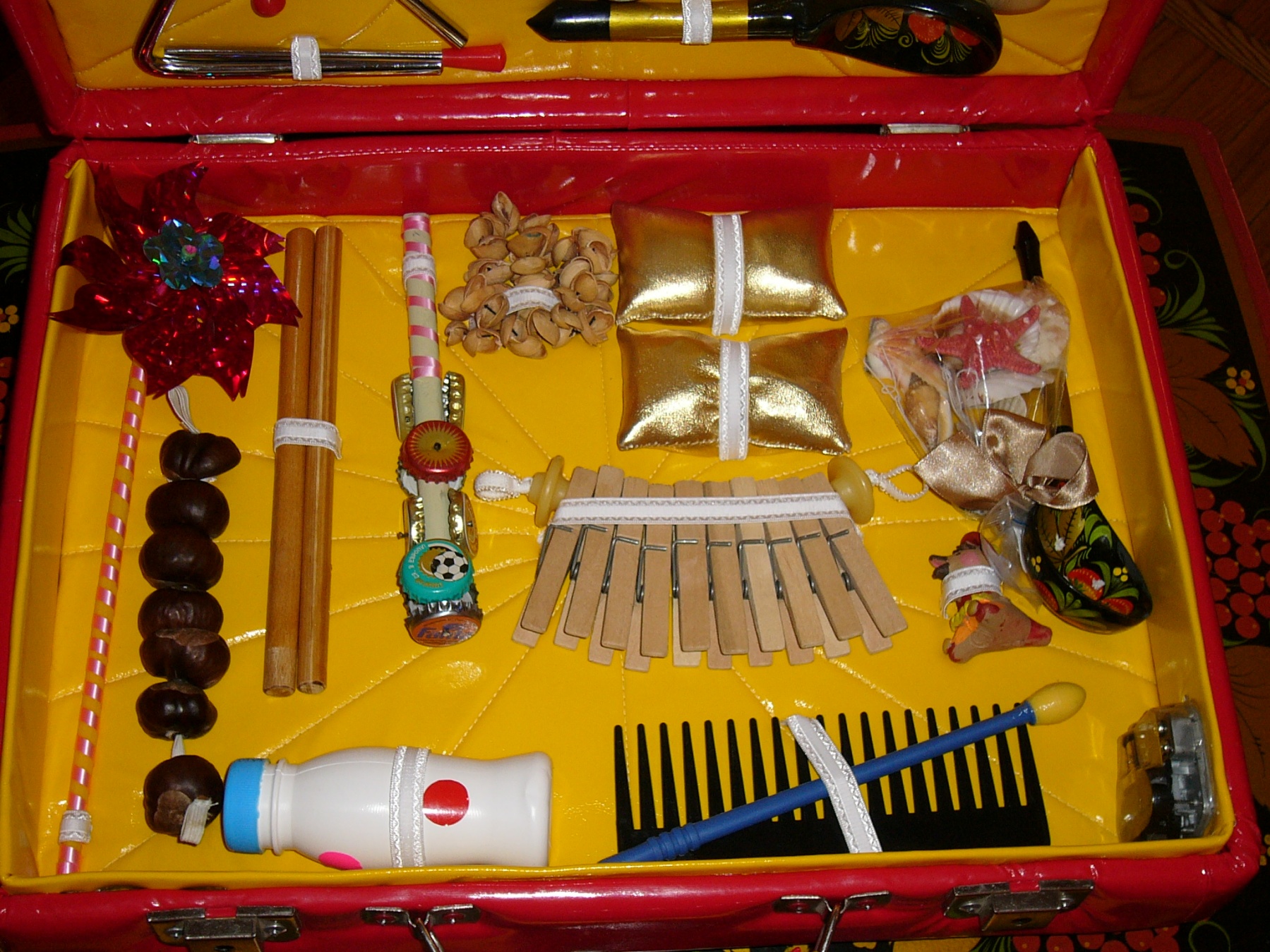 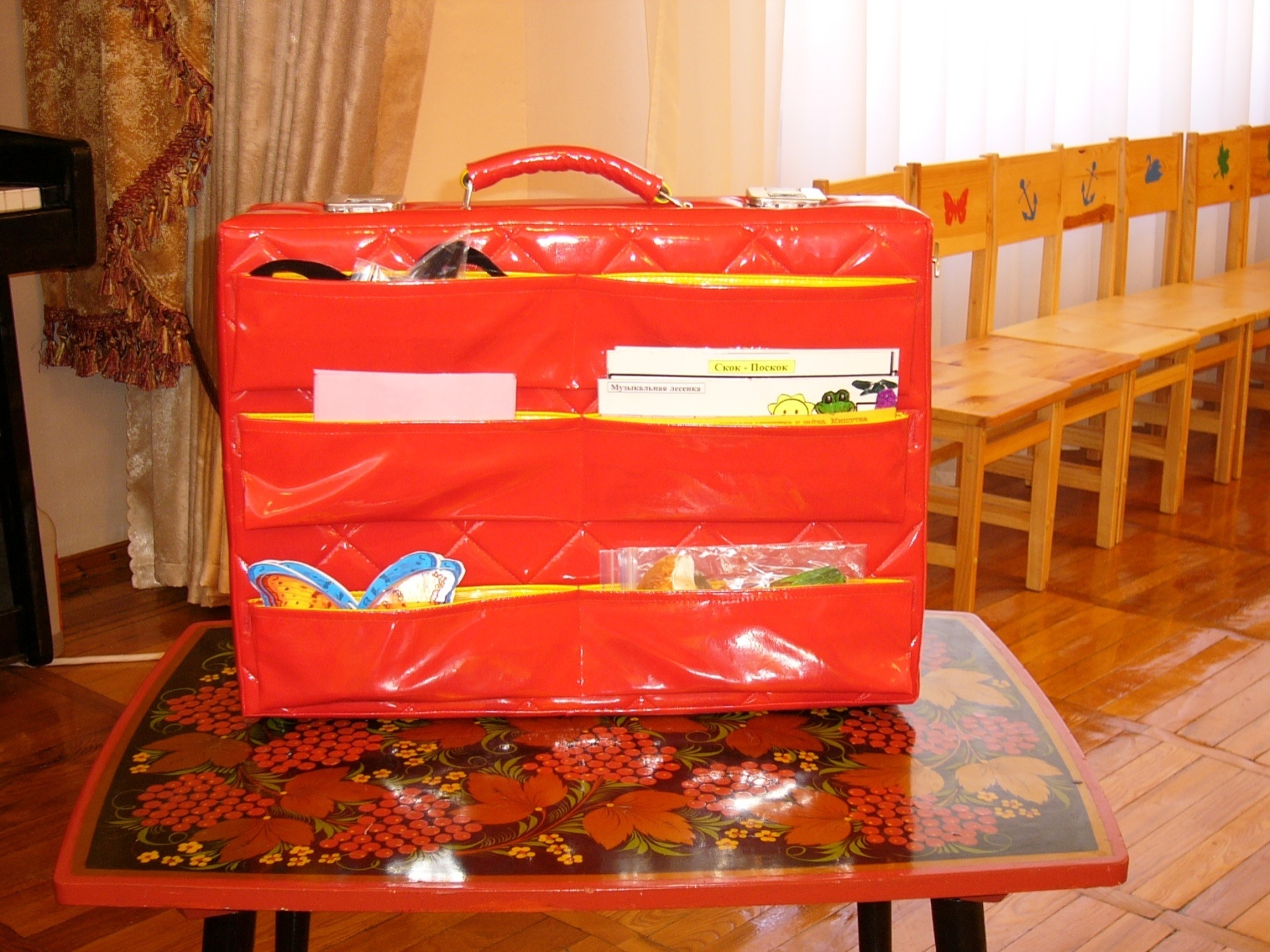